КОРРЕКЦИОННАЯРАБОТАС ДЕТЬМИ -БИЛИНГВИСТАМИ
Игры для формирования и развития фонематического восприятия и навыка звукобуквенного анализа
Определить место звука     [а]  в словах и показать на схеме:



аист    мак      коза 
лак    Алик     луна доска     раки
Выбери  слова  к данной схеме.


 
  сыр   конь   мак           река   дом    мел       роза   люк   лось
развитие артикуляционного аппарата на уроках и  логопедических занятиях артикуляционная зарядка
Широка Нева река и улыбка широка
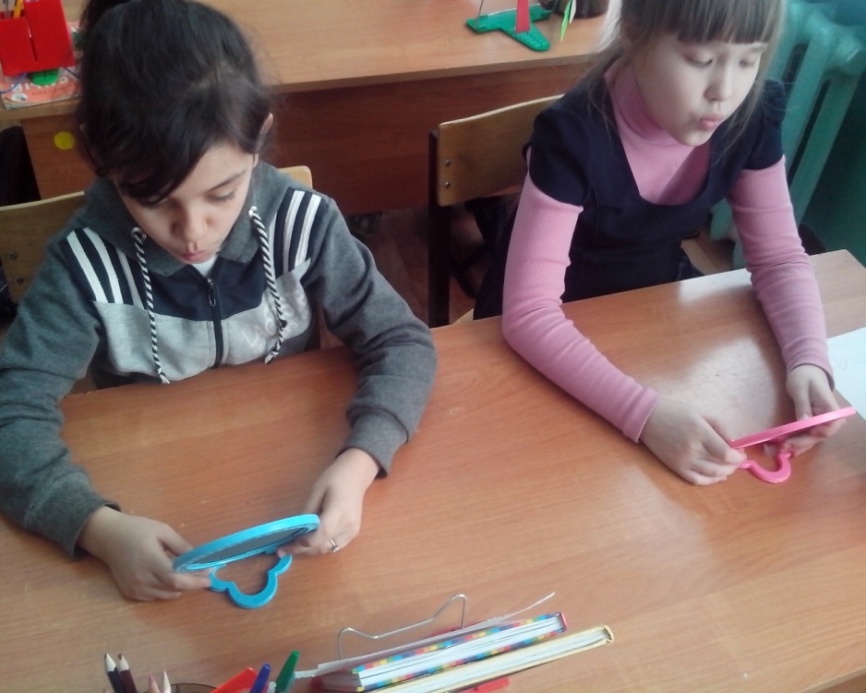 Broad River Neva və smile geniş
Развитие зрительного восприятия и узнавания, памяти
Найди букве пару.
Какая буква без пары?
« ЗАПОМНИ ЦВЕТ, НА КОТОРОМ БУКВА «А»
и   о  у   я    ю
О   У   Ы   И
А  О   У   Ы   И
Развитие зрительно-моторных координаций  на уроках и логопедических занятиях работа с линейкой букв
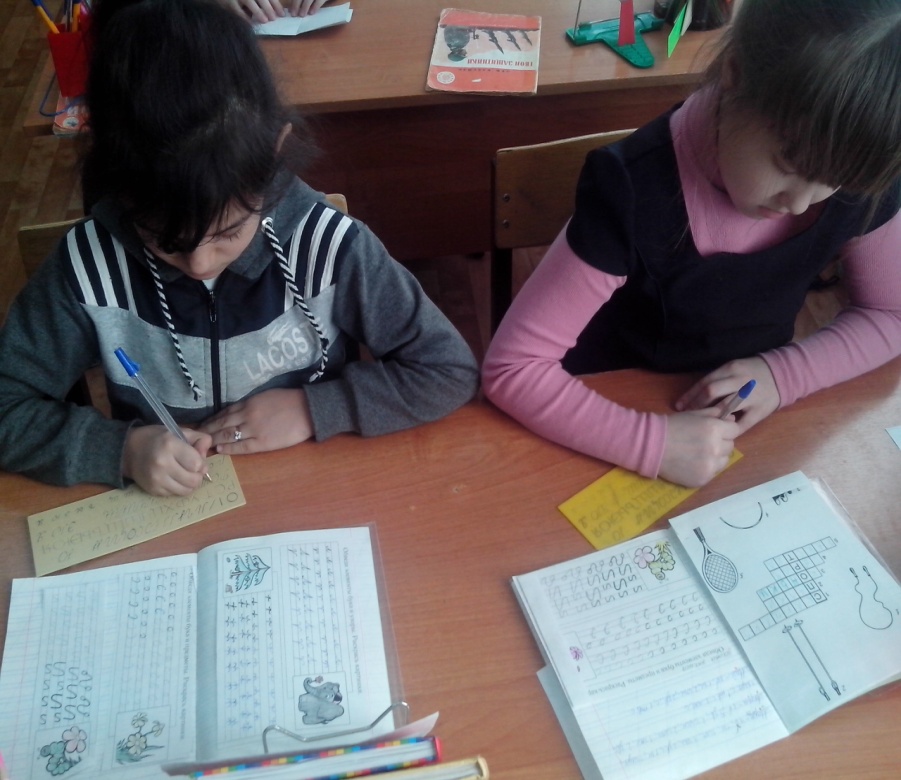 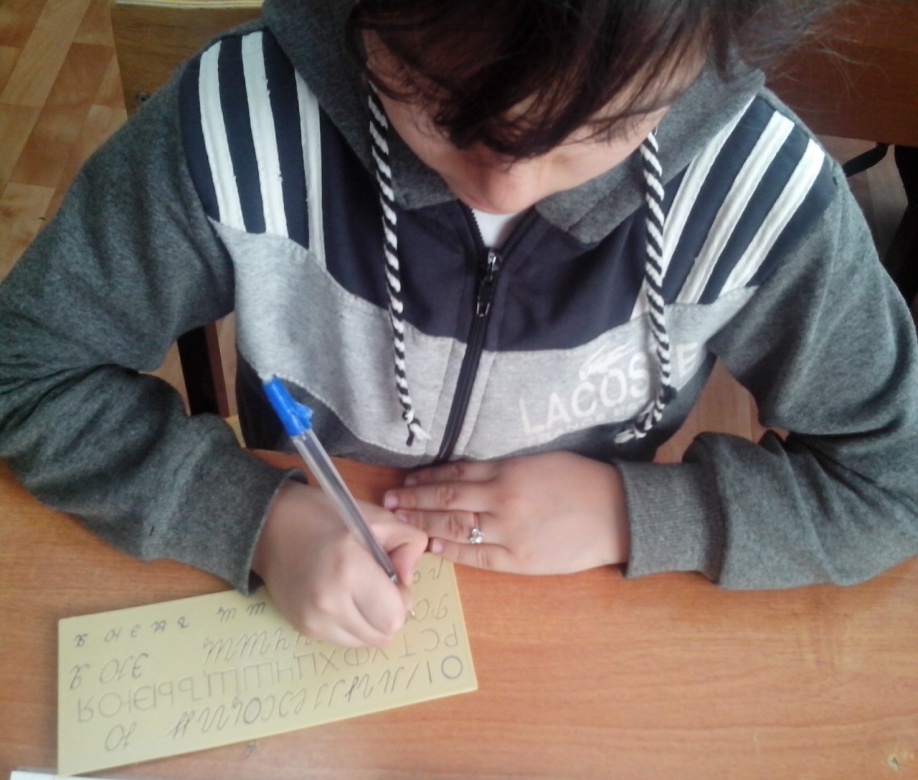 Тактильно-слуховые приёмы и методы
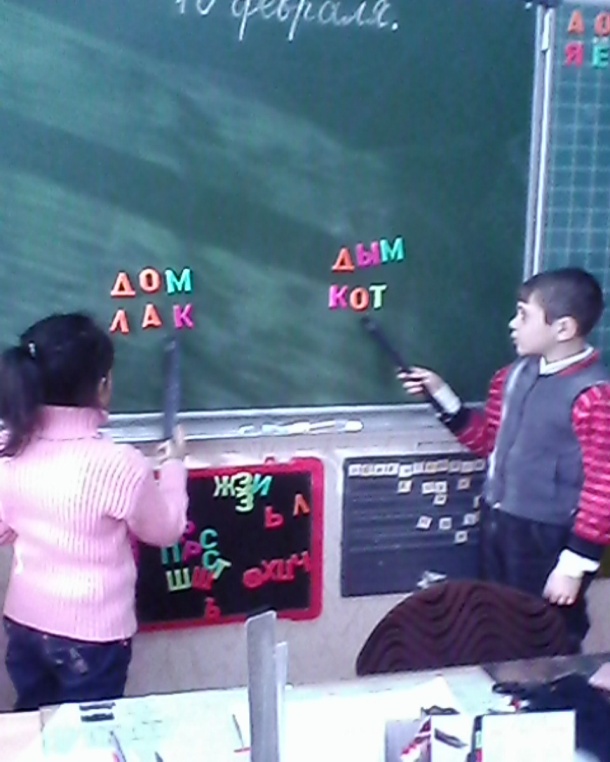 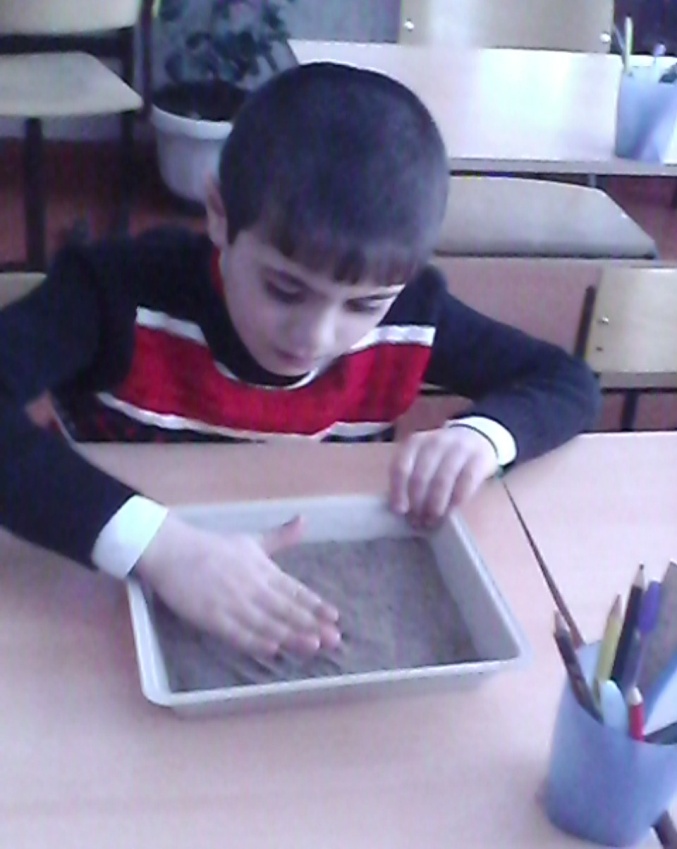 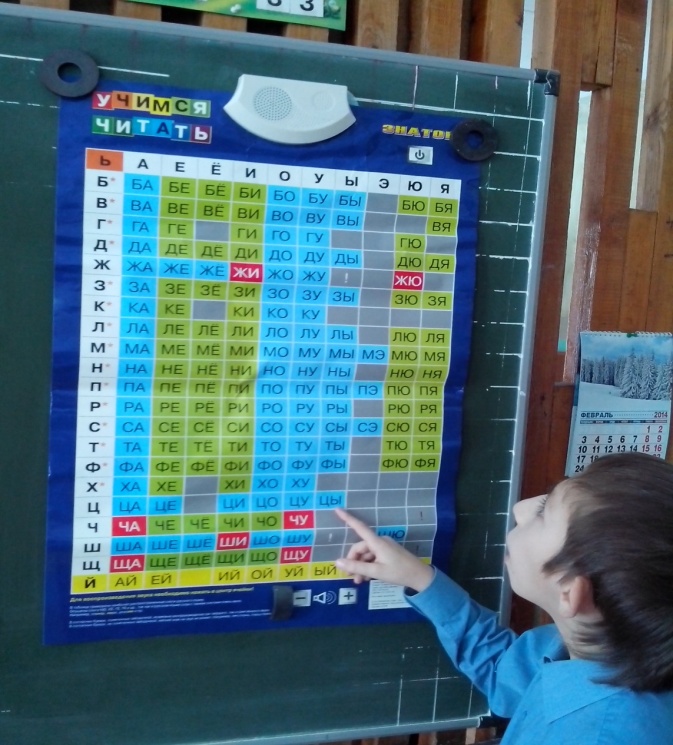